29ο Δημοτικο ΣχολειοΘεσσαλονικησ
Σχέδιο Δράσης για την Ασφάλεια στο Διαδίκτυο
Δημιουργοί
Μαθητές & Μαθήτριες του Ε2
Υπεύθυνη Εκπαιδευτικός
Δάλλα Μάγδα
Σχ. Έτος 2016-2017
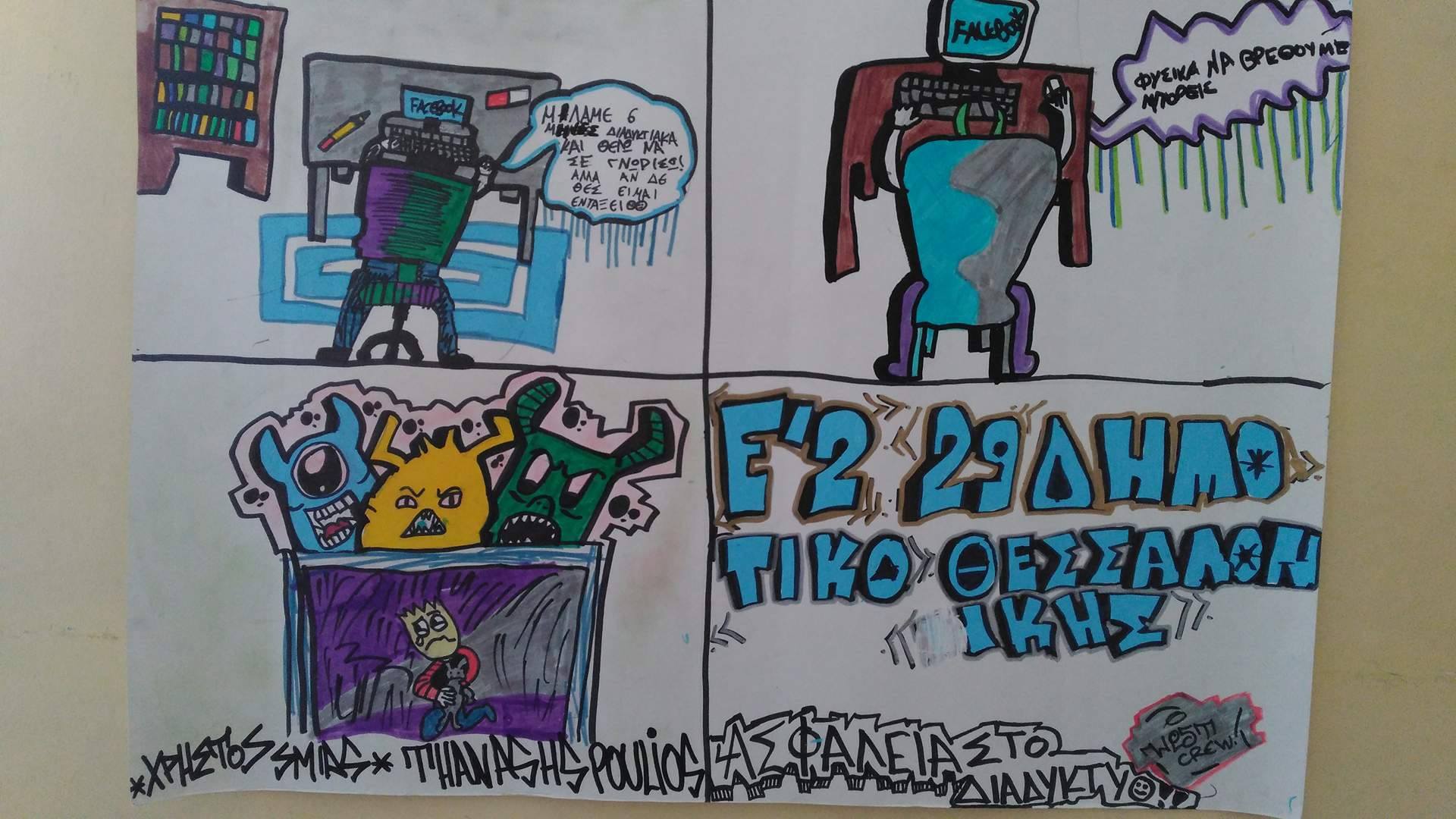 ΠΛΟΗΓΟΥΜΑΙ ΜΕ ΑΣΦΑΛΕΙΑ
Σκοποσ του προγραμματοσ
Οι μαθητές/τριες μέσα από τις δράσεις του προγράμματος να ενδυναμωθούν ώστε να είναι σε θέση: 
  Να αναγνωρίζουν τις δυνατότητες και τις προκλήσεις του διαδικτύου, για να το χρησιμοποιούν αποτελεσματικά και με υπευθυνότητα.
Τι εINAI Tο ΔιαΔΙκτυο;
Η λέξη Διαδίκτυο προέρχεται από τις λέξεις Διασύνδεση Δικτύων και αναφέρεται σε ένα σύνολο υπολογιστών και δικτύων που συνδέονται μεταξύ τους σε ένα παγκόσμιο δίκτυο έτσι ώστε να μπορούν να επικοινωνούν και να μοιράζονται πληροφορίες.
 Στα Αγγλικά η λέξη Internet προέρχεται από τις λέξεις International Network που σημαίνει Διεθνές Δίκτυο Υπολογιστών.
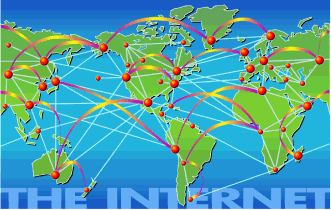 Το ΙΝΤΕΡΝΕΤ Χαρακτηριστηκε το μεγαλυτερο παραθυρο στον πλανητη
Επέτρεψε τη διάχυση της πληροφορίας, ενημέρωσης και ψυχαγωγίας σε όλο τον κόσμο προσφέροντας ισότιμη και άμεση πρόσβαση των ανθρώπων στον πλούτο του.
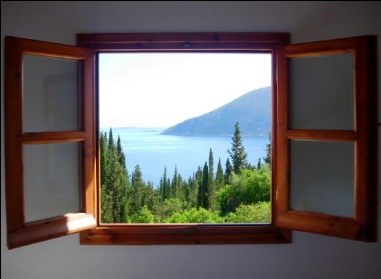 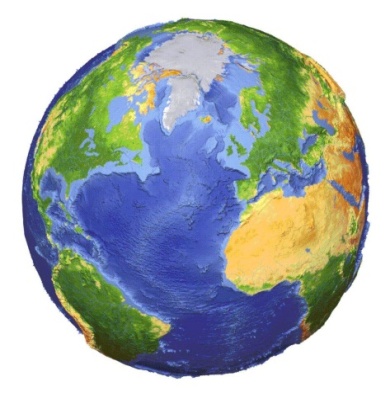 Το διαδίκτυο παρομοιάζεται με «υπερλεωφόρο πληροφοριών». 



Καθημερινά διακινούνται πλήθος δεδομένων με οποιαδήποτε μορφή 
 κείμενα , εικόνες , ήχοι, μουσική, βίντεο 
 φέρνοντας στην οθόνη του υπολογιστή μας ένα τεράστιο αριθμό ψηφιακών πηγών πληροφόρησης.
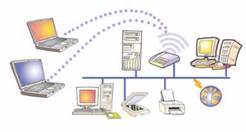 ΚΙΝΔΥΝΟΙ ΤΟΥ ΔΙΑΔΙΚΤΥΟΥ
Εθισμός
Αποξένωση από τον πραγματικό κόσμο
Παραπληροφόρηση
Υποκλοπή προσωπικών δεδομένων
Αποπλάνηση
Παιδική πορνογραφία
Εκφοβισμός
Ηλεκτρονικός τζόγος
Ιοί
ΠΟΥ ΜΠΟΡΕΙ ΝΑ ΣΥΜΒΕΙ;
Στο ηλεκτρονικό ταχυδρομειοΣτα chat roomsστιΣ ΣΕΛΙΔΕΣ ΚΟΙΝΩΝΙΚΗΣ ΔΙΚΤΥΩΣΗΣΣΕ Διαφορα Ιστολογια
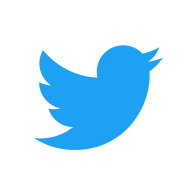 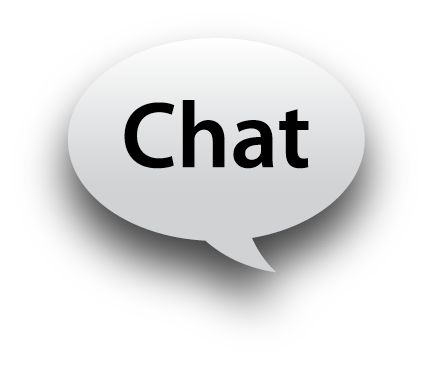 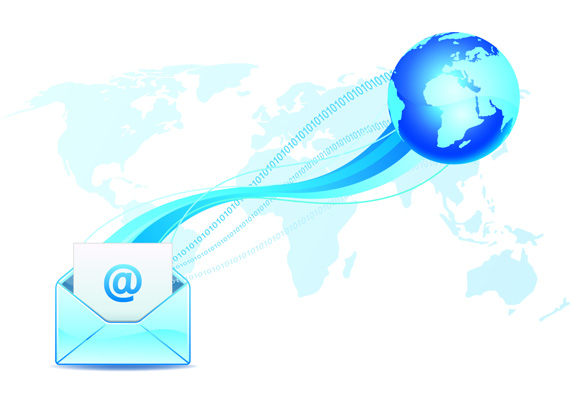 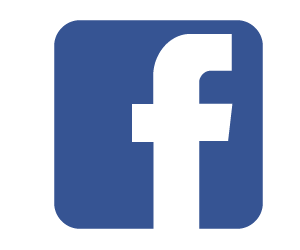 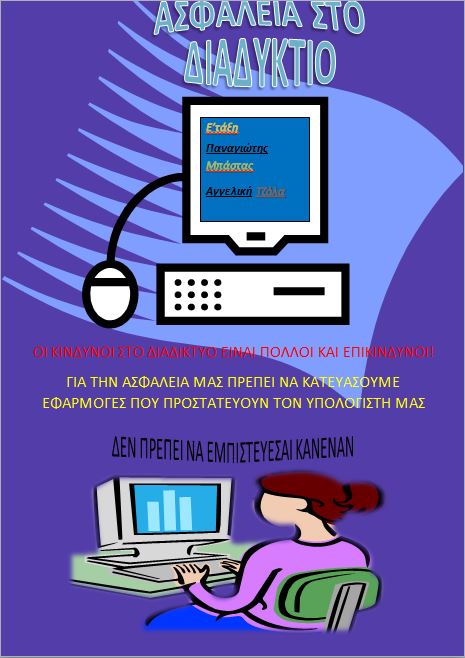 Είναι λοιπόν υποχρέωσή μας πλέον να ενημερωθούμε για τους κινδύνους του διαδικτύου και τους φορείς που μπορούν να μας βοηθήσουν να προστατέψουμε τους εαυτούς μας και να «σερφάρουμε» με ασφάλεια στο διαδίκτυο.
Δραστηριότητες των ομάδων
Οι μαθητές/τριες παρακολούθησαν την ταινία το 
Απέραντο δάσος.
Το συμπέρασμα ήταν: Να μην αποκαλύπτουν τους κωδικούς πρόσβασής  σε κανέναν εκτός από τους γονείς, (ούτε και στους καλύτερούς μας φίλους).
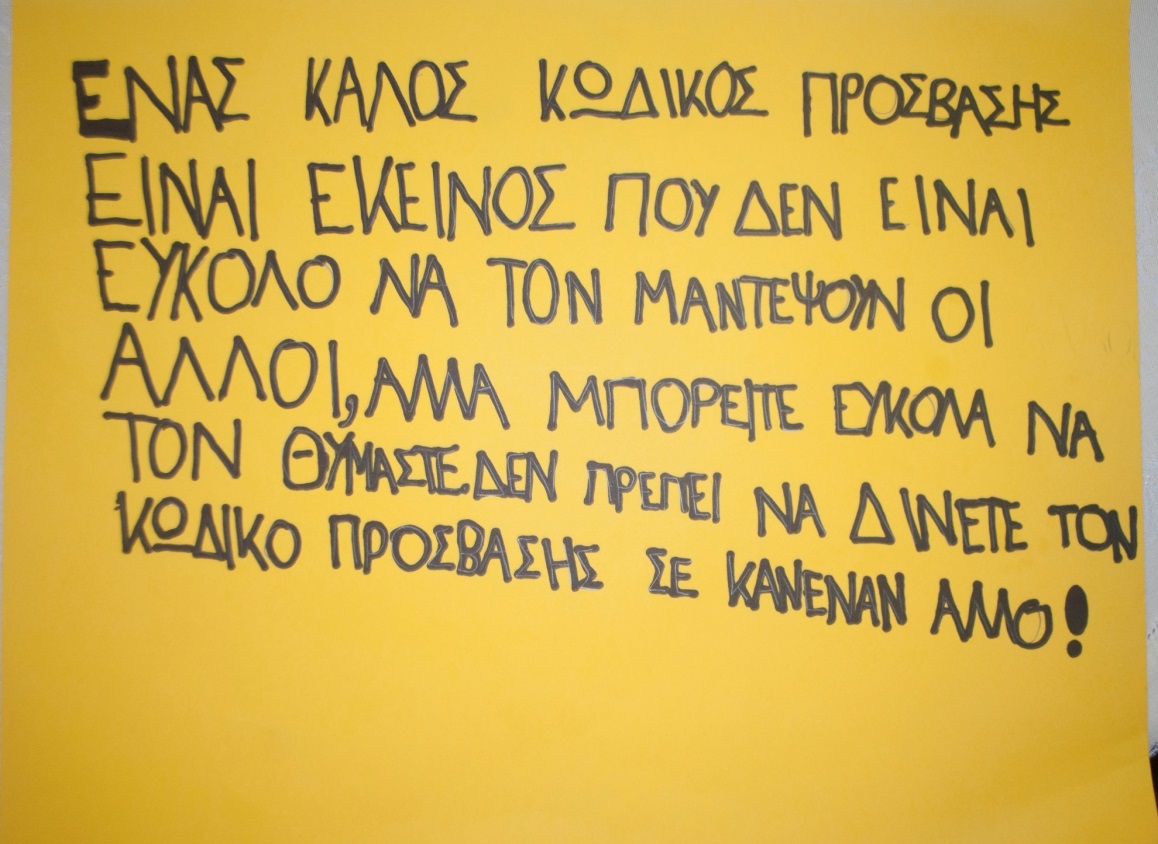 Η  ιστορία
«Οι καινούριοι φίλοι της Άννας» αναφέρεται στο δημόσιο χαρακτήρα του Διαδικτύου, στους κανόνες συμπεριφοράς στο Διαδίκτυο, καθώς και στη δημοσίευση φωτογραφιών αλλά και στα πνευματικά δικαιώματα.
Ποιοσ εΙναι καΤΑ τη γνωμη σασ    ο μεγαλυτεροσ κινδυνοσ του διαδικτυου;
Ορισμός: Ο μεγαλύτερος κίνδυνος είναι για την ομάδα μας να ανεβούν προσωπικές φωτογραφίες  με σκοπό τη γελοιοποίηση των προσώπων  που εικονίζονται σ’ αυτές.
	Πού μπορούμε να τον συναντήσουμε;
Στα κοινωνικά μέσα δικτύωσης.
	Γράψε 2 τρόπους για να μπορέσουμε να αποφύγουμε τους κινδύνους:
Να μην ανεβάζουμε φωτογραφίες, γιατί είναι προσωπικά δεδομένα.
Να μη δίνουμε προσωπικά στοιχεία σε αγνώστους.
Ποιοσ είναι κατα τη γνωμη σασ   ο μεγαλυτεροσ κινδυνοσ του διαδικτυου;
Ο μεγαλύτερος κίνδυνος είναι τα μηνύματα από αγνώστους που έρχονται στο mail μας.
Πρέπει να έχουμε προγράμματα που να μην τα επιτρέπει να εμφανίζονται.
 Αν εμφανιστούν δεν τα ανοίγουμε ποτέ. 
Και να μην ξεχνούμε ενημερώνουμε τους γονείς.
Ποιοσ εΙναι κατΑ τη γνωμη σασ    ο μεγαλυτεροσ κινδυνοσ του διαδικτυου;
Να μας χακάρουν το mail και από τον δικό μας λογαριασμό να ανεβάσουν κείμενα και φωτογραφίες που δεν είναι δικά μας.
Πού μπορεί να τον συναντήσεις;
Η πιο συνηθισμένη τεχνική που χρησιμοποιείται, είναι τα παραπλανητικά e-mail ή  μετάδοση ιού με συννημμένο αρχείο στον υπολογιστή, ο οποίος καταγράφει όσα γράφεται και τα στέλνει στον χάκερ.
Πώς αντιμετωπίζεται; 
Ο καλύτερος τρόπος να μείνει κάποιος μακριά από αυτά τα mail ή τα site. Να κάνει όσο πιο συχνά ενημερώσεις στα προγράμματά του ώστε να ξέρει σε τι κατάσταση βρίσκονται. Έτσι θα αναγνωρίζει πότε μια «προειδοποίηση» είναι φυσιολογική ή οδηγεί σε μολυσμένο ιστότοπο.
Ποιοσ εΙναι κατΑ τη γνωμη σασ ο μεγαλυτεροσ κινδυνοσ του διαδικτυου
Ο πιο σημαντικός κίνδυνος είναι να συνομιλήσεις με αγνώστους και να δώσεις τα προσωπικά σου στοιχεία και εκείνοι να τα χρησιμοποιήσουν ή να σου ζητήσουν να τους συναντήσεις και να δεχθείς. 
Πού μπορεί να τον συναντήσεις;
Στο Facebook,στα chat-room,στα mail
Πώς αντιμετωπίζεται;
Να μη δίνεις τα προσωπικά σου στοιχεία
Να ενημερώσεις τους γονείς για ότι και αν έκανες
Σκεφτόμαστε πριν πούμε ΝΑΙ
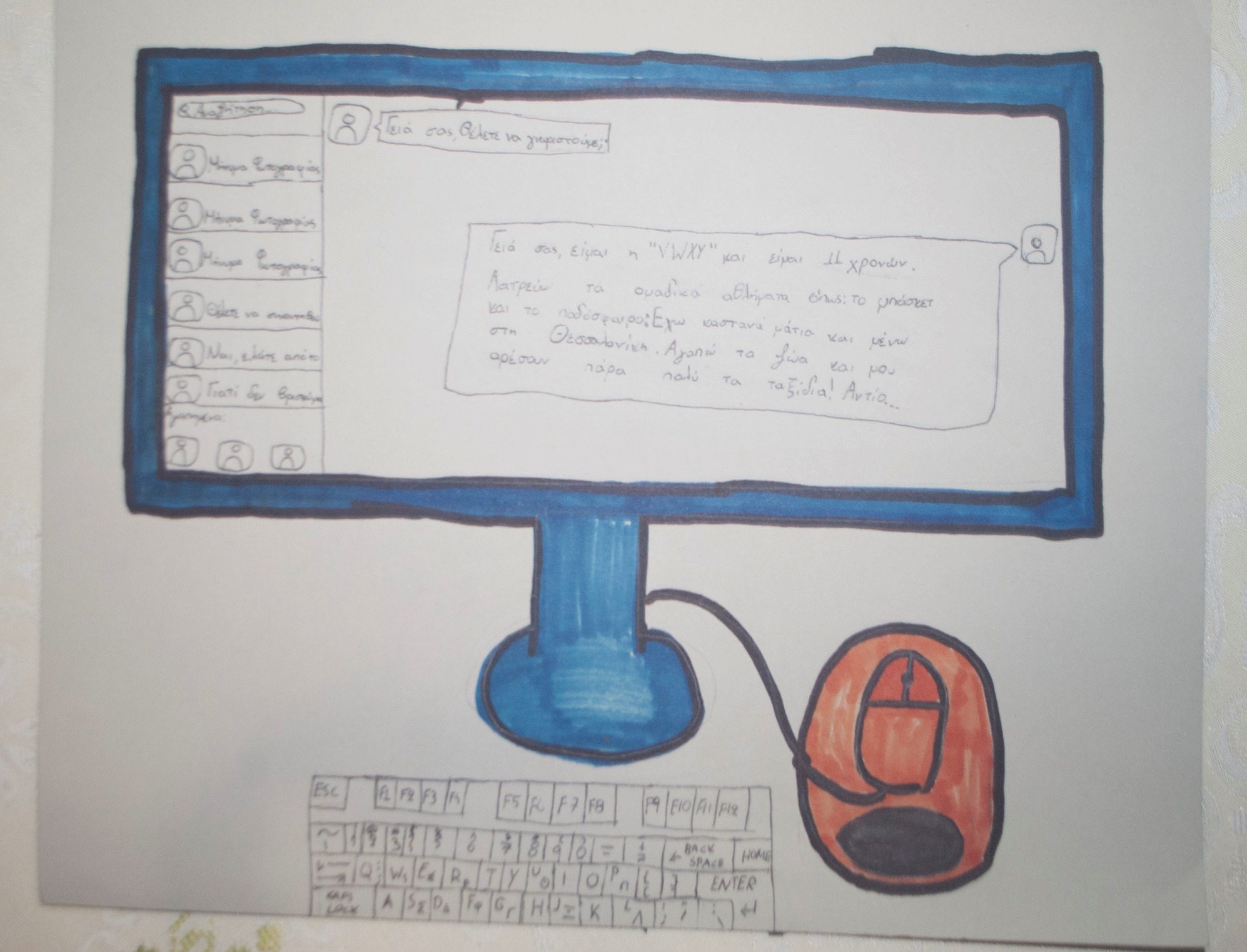 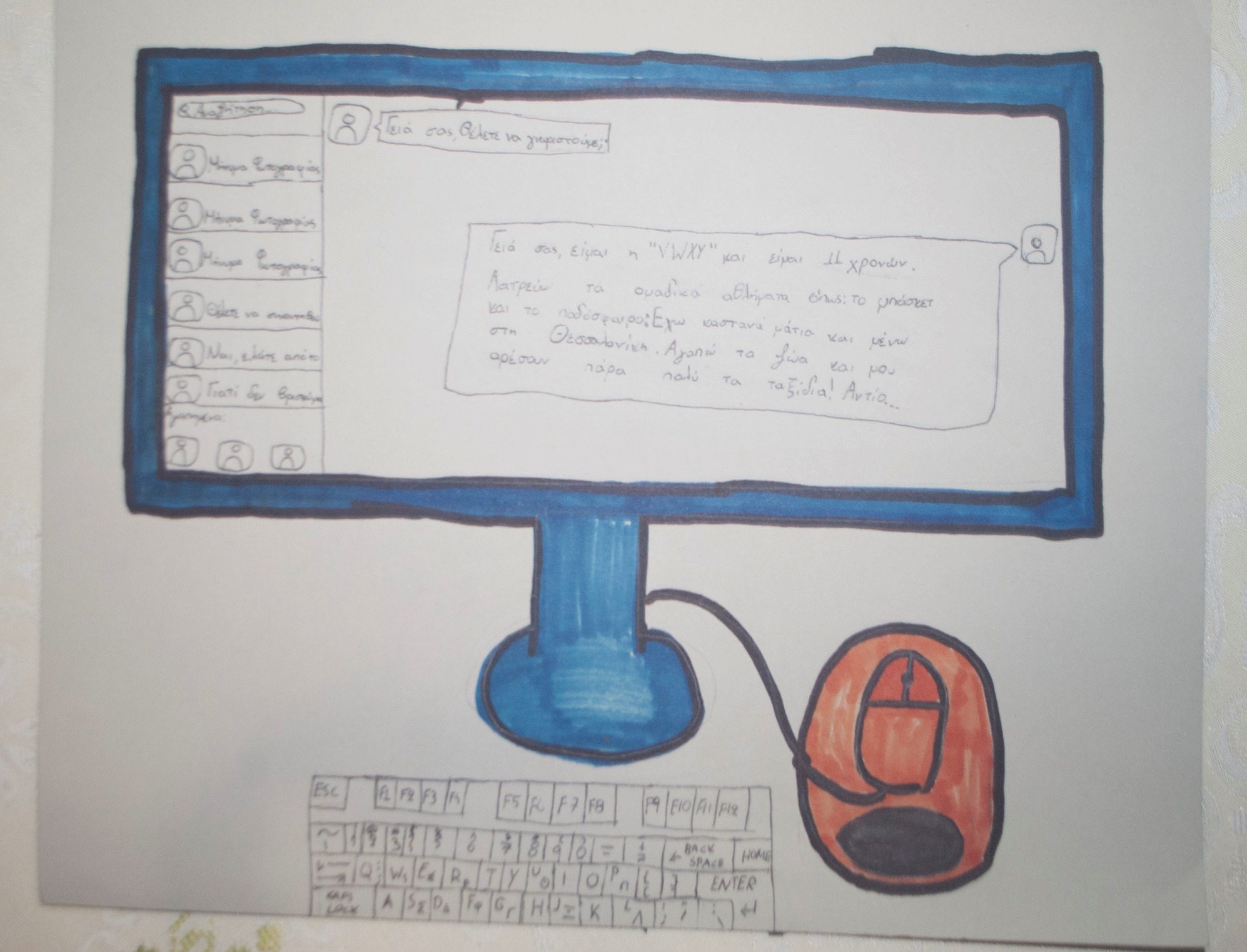 Κανόνες 
για μια ασφαλή
πλοήγηση
Και μην ξεχνάς 
ασφαλής υπολογιστής είναι ο κλειστός.
Διεθυνση ΔιωξηΣ Ηλεκτρονικου Εγκληματοσ
Η αποστολή της Διεύθυνσης Δίωξης Ηλεκτρονικού Εγκλήματος συμπεριλαμβάνει την πρόληψη, την έρευνα και την καταστολή εγκλημάτων ή αντικοινωνικών συμπεριφορών, που διαπράττονται μέσω του διαδικτύου ή άλλων μέσων ηλεκτρονικής επικοινωνίας.
 11188
ΔρΑΜΑΤΟΠΟΙΗΣΗ
Οι μαθητές/τριες δραματοποιούν τρεις ιστορίες από τη «Φάρμα του Διαδικτύου» :
Λύκε, λύκε…
Οι άγνωστοι φίλοι
Η χελώνα μας φεύγει!
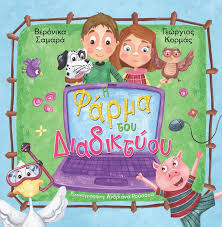 Ευχαριστουμε πολυ!
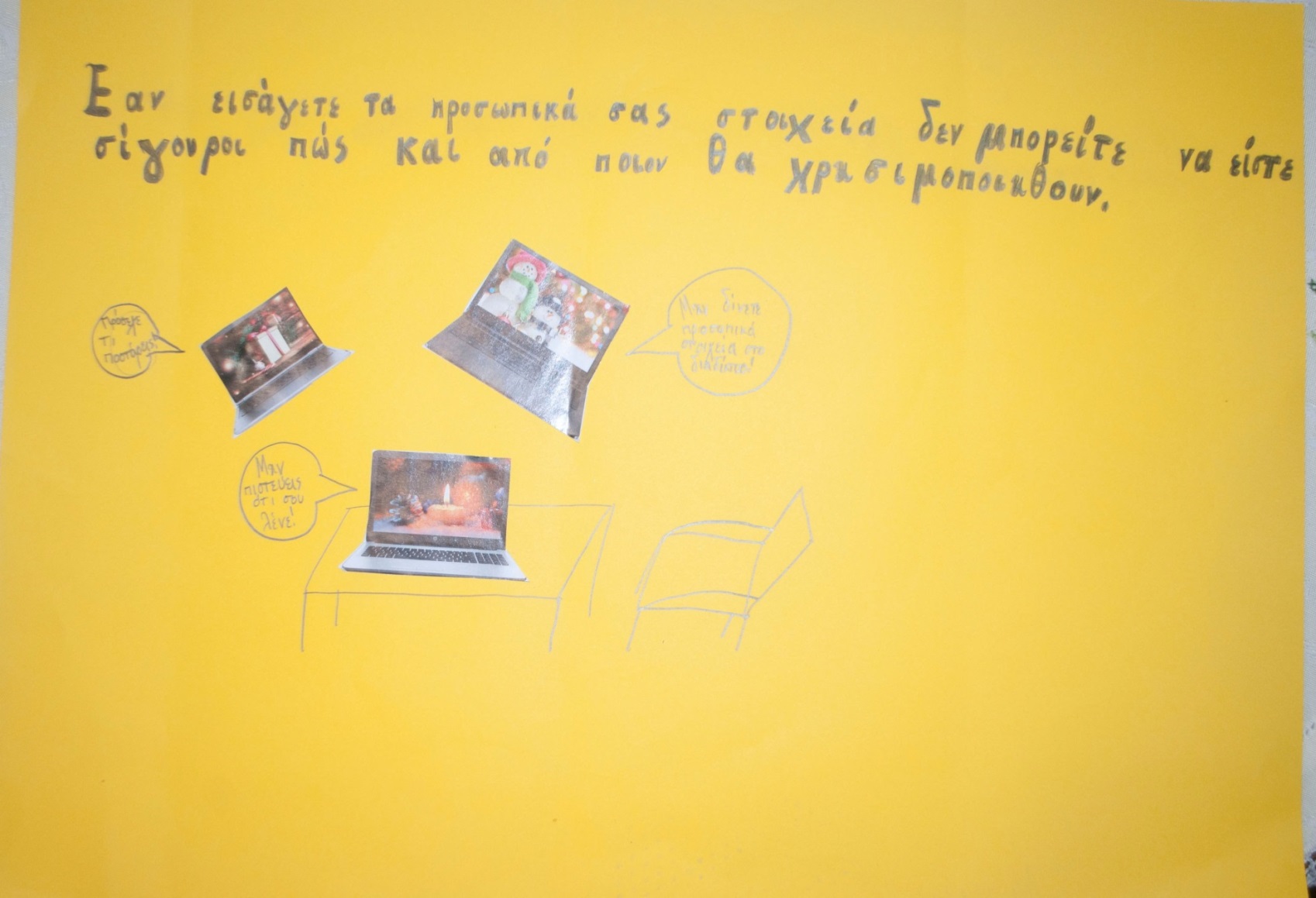 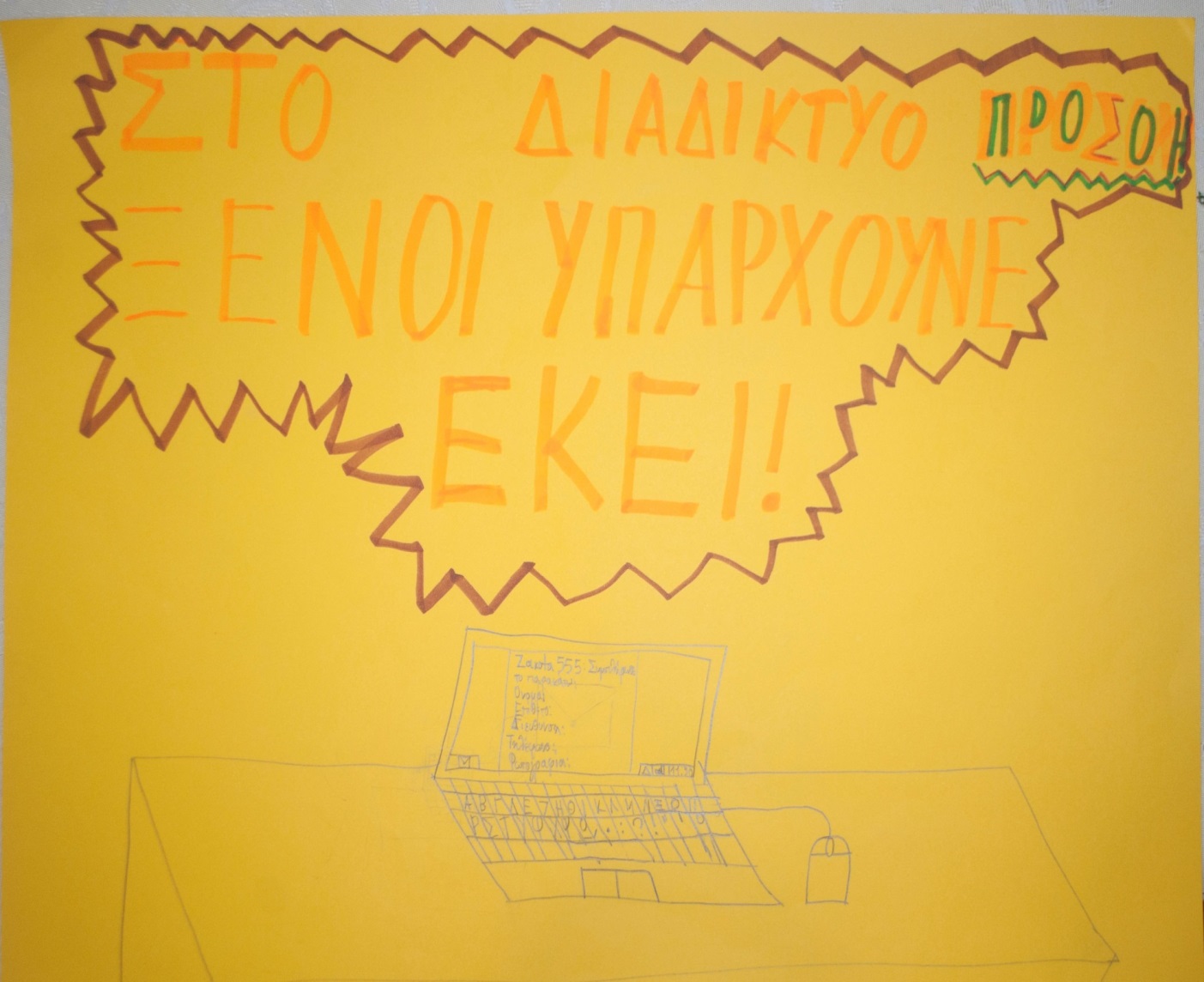